Genetic Engineering
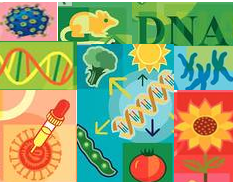 Presented by 
Dr Jasmine
Microbiology
Lesson Objectives
At the end of this lesson you should be able to 

Define Genetic Engineering
Outline the process of genetic engineering involving some or all of the following: isolation, cutting, transformation, introduction of base sequence changes and expression
Know three applications: one plant, one animal, one micro-organism
Genetic Engineering
The simple addition, deletion, or manipulation of a single trait in an organism to create a desired change.
Genetic EngineeringWhat you need to know
Manipulation and alteration of genes
Three applications: one plant, one animal, one micro-organism
Process involving 
   isolation, transformation, 
   and expression
Genetic Engineering
Is:
Artificially copying a piece of DNA from one organism and joining this copy of DNA into the DNA of another organism
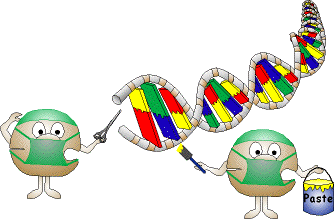 www.clipartguide.com
[Speaker Notes: Modern biotechnology relies on newer techniques, such as genetic engineering, to incorporate genetic material from one living organism into another.
The DNA is cut from the donor cell and inserted into the DNA of another organism (vector) e.g. bacterium.
The bacterium will then manufacture the protein coded for by the gene.
 Products of biotechnology include medications, human insulin, and enzymes used in laundry detergents and cheese-making. 
More recently, the use of biotechnology has led to new pesticide products that control a variety of pests.]
Purpose of Genetic Engineering
It allows genes from one organism to be inserted into a cell of a different organism of a different species.
Examples:
Human genes can be inserted into a bacterium
Human genes can be inserted into cells from other animals
Bacterium genes can be inserted into plant cells
Genetic Engineering
Genetic engineering means that DNA from different organisms can be combined

Bacteria  can be engineered to produce human proteins

Human genes can be inserted into other animals
Genetic Engineering - Overview
The altered DNA is called recombinant DNA

Recombinant DNA  is joined to other unrelated DNA in the organism

This is called gene splicing.

- tiny segments of a gene are taken out and replaced by different genes
Learning Check
What is Genetic Engineering?

What is the purpose of Genetic Reengineering?

Give three examples of Genetic Engineering

What is the difference between altered and recombinant DNA?

What is meant by gene splicing?
Transgenic Organisms
Organisms altered by genetic engineering.

Genetic material changed by other than random natural breeding

Gene transfer
-moving a gene from one organism to another.
What Transgenic means
'Trans-' means 'crossing from one place to another‘

The '-genic' bit means genes

So it means that bits of genes from different living things have been bolted together and spliced into another organism to make a new one which does something which the scientists want it to do.
Examples of Transgenic Organisms
GMO- genetically modified organism
GEO-genetically enhanced organism




For example 
Plants that resists a particular type of weed killer 
Sheep which makes some special substance in its milk.
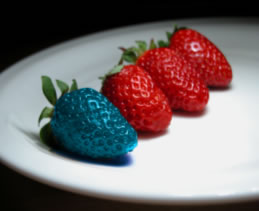 https://www.healthproductsguru.com
Learning Check
What the word transgenic mean?

What is a transgenic organism?

Give examples of transgenic organisms
5 Stages involved in GE
Isolation
Cutting
Ligation and Insertion
Transformation
Expression
Donor DNA
Position of gene of interest
Genetic probe
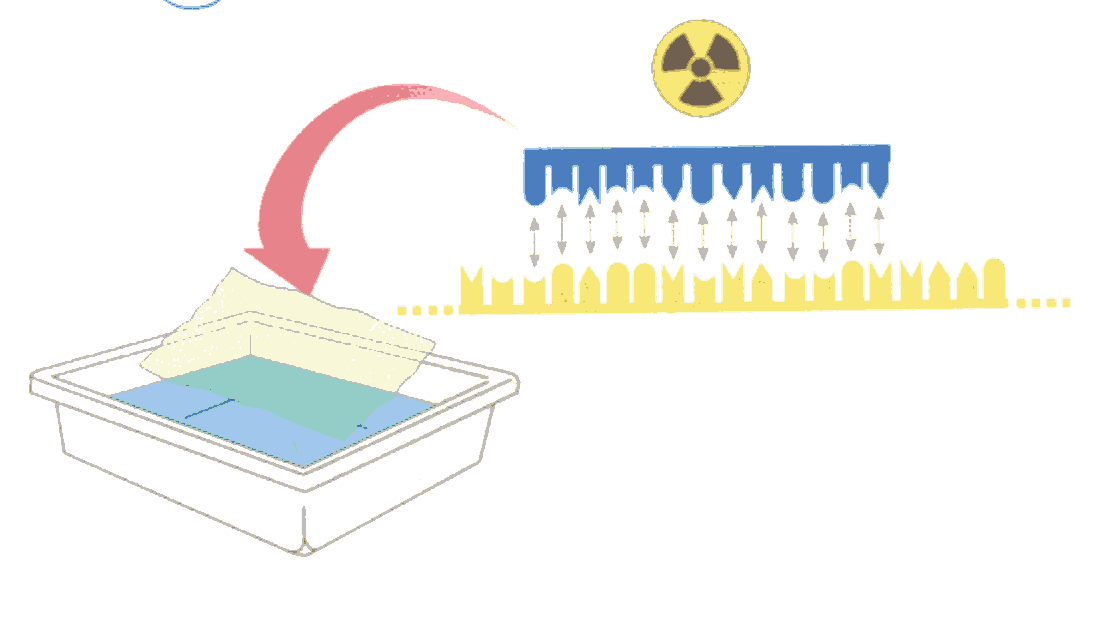 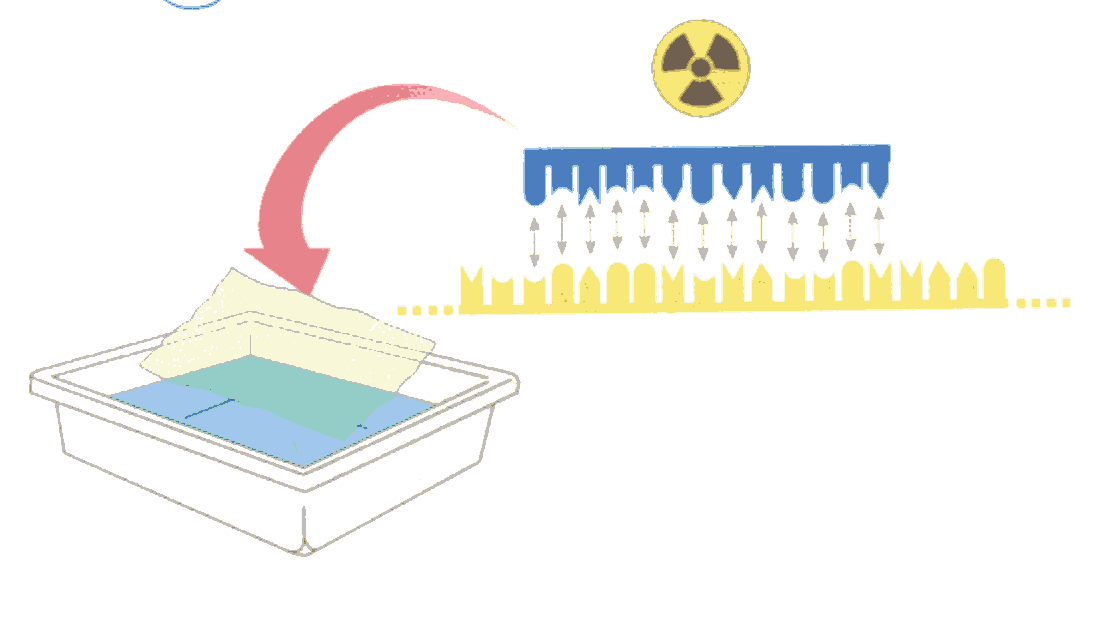 1. Isolation
(a) Isolation of a specific gene from donor e.g. human
Cells broken open
Genetic probe added
Reveals position of the gene of interest
[Speaker Notes: The first step involves breaking open the cells of the donor to release the DNA and isolate the gene of interest e.g. insulin producing gene.

Cells are broken open using chemicals and enzymes e.g. washing up liquid
Donor DNA is extracted
Genetic probe is added
A DNA probe consists of a small fragment of DNA labelled with an enzyme, a radioactive tag or a flurescent dye tag.
The probe will bind to a complementary DNA sequence by base pairing.
Identifying the presence and location of the gene of interest]
1.  Isolation
Bacterial cell
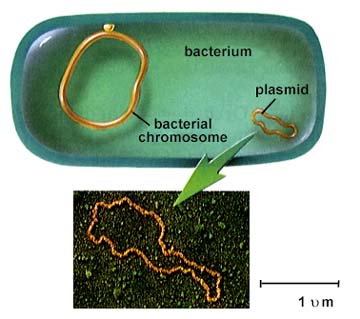 Plasmid
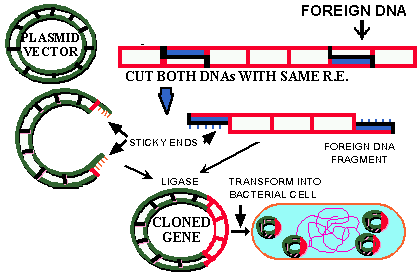 (b) Isolation of plasmid from a bacterial cell
www.sci.sdsu.edu
[Speaker Notes: The DNA from the bactterial cell is released.
A bacterial cell contains a circular loop of DNA called a plasmid.
The plasmid is isolated from the bacterial cell. 
The plasmid will act as a vector for carrying a new gene i.e. the gene from the donor will be inserted into the plasmid DNA..]
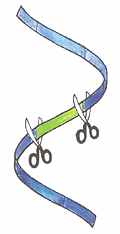 Restriction site
Restriction site
Restriction ezymes
2. Cutting
Restriction enzymes act as molecular scissors and cut  DNA at specific sites called restriction sites
Clipartguide.com
[Speaker Notes: The donor DNA and plasmid DNA are cut using enzymes called restriction enzymes.
Restriction enzymes recognise specific sequence of bases
Act as a molecular scissors to cut the DNA strand within the recognition sequence.
The donor DNA and plasmid DNA are cut using the same restriction enzymes.
Bacteria use restriction enzymes to defend themselves against attacks from bacterial viruses. The enzymes cut invading viral DNA and render it harmless.]
Restriction site
Restriction site
Donor DNA
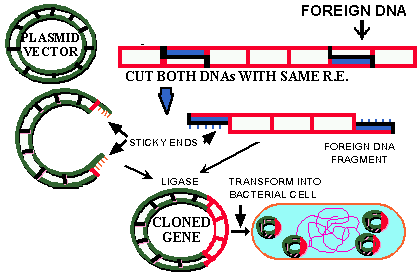 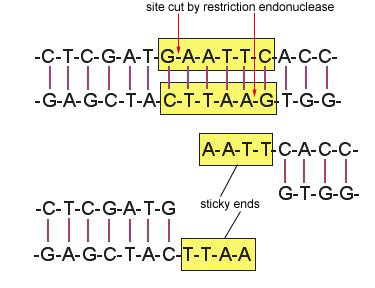 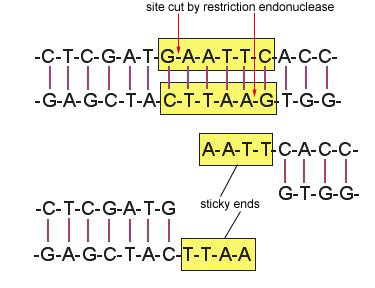 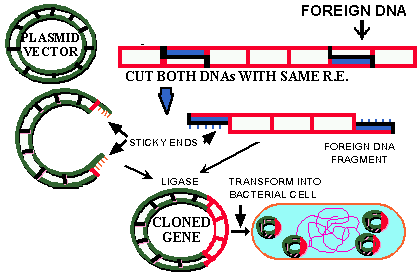 2. Cutting
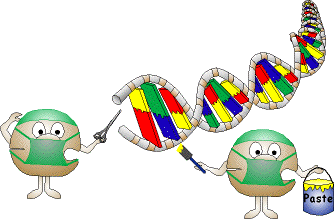 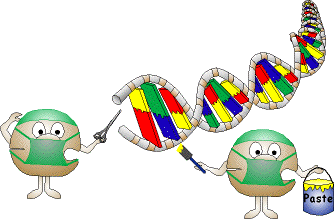 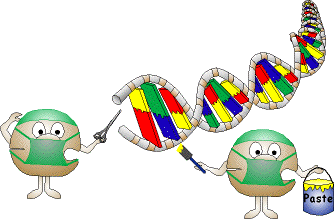 Plasmid
Restriction enzymes
18
© Biology Support Service 2007
Donor DNA
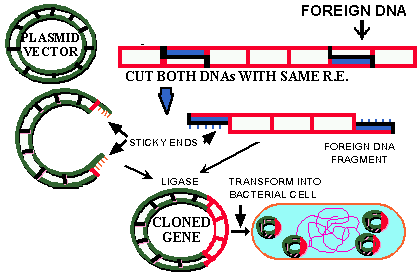 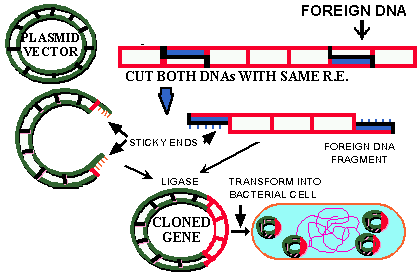 Plasmid
Sticky Ends
Cutting
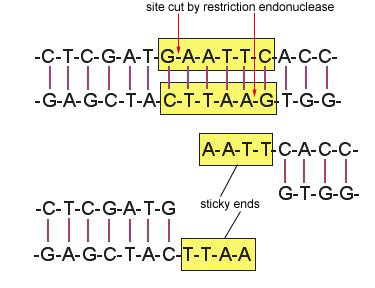 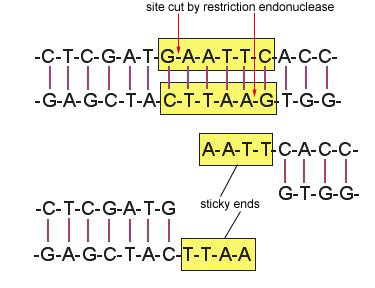 [Speaker Notes: Restriction enzymes cut the DNA from the donor at specific points
The cut ends have sticky ends
The same restriction enzymes cut the DNA from the plasmid also revealing sticky ends


As a result of cutting by the restriction enzymes the donor DNA and the plasmid are left with unpaired bases known as sticky ends.]
DNA Ligase
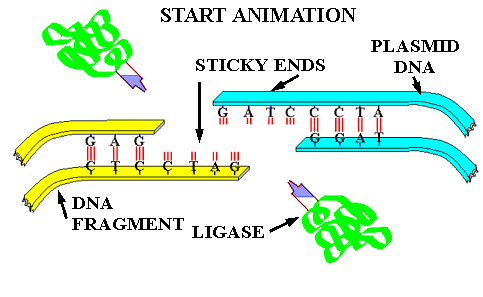 http://www.slic2.wsu.edu:82/hurlbert/micro101/pages/Chap10.html#Sticky_ended_cut
Ligation –rejoining  cut fragments of DNA and  forming artificial recombinant molecules
Ligation and Insertion
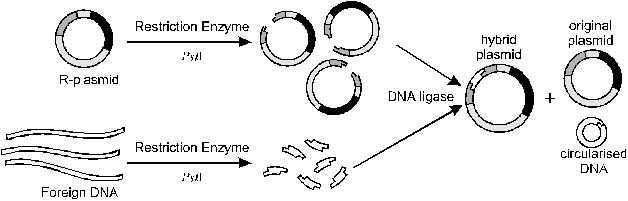 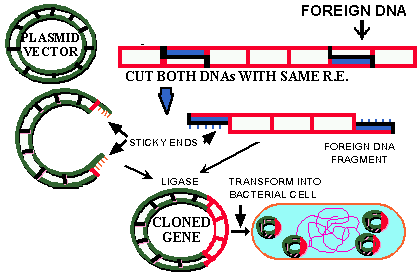 Bacterial cell
Bacterial chromosome
Recombinant DNA
4. Transformation
Recombinant DNA introduced into bacterial cell
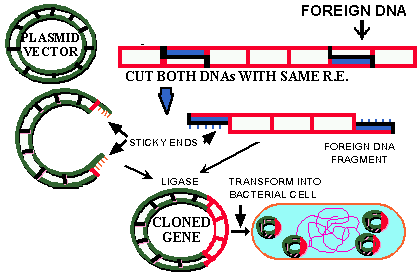 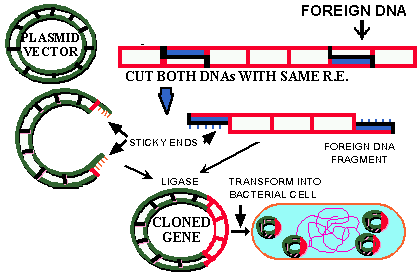 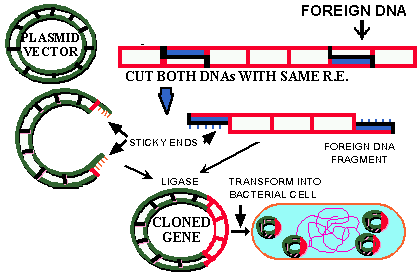 5.  Expression
Bacterial cell reproduces by Binary Fisson
Bacterial cell produces the polypeptide
Coded for by the donor DNA
[Speaker Notes: Universality of genetic code
Plasmid will produce the polypeptide coded for by the donor DNA]
Donor DNA
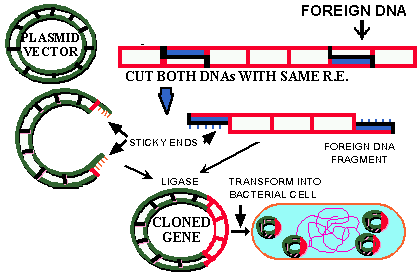 Donor DNA
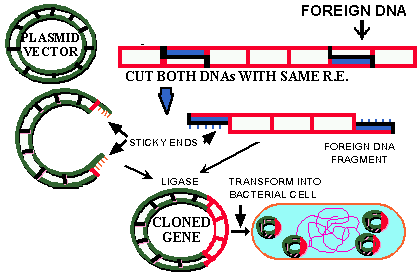 Plasmid
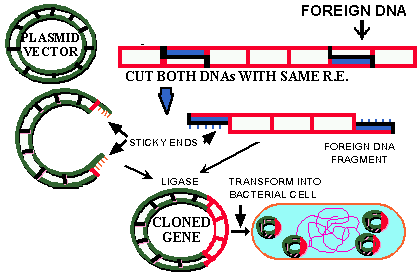 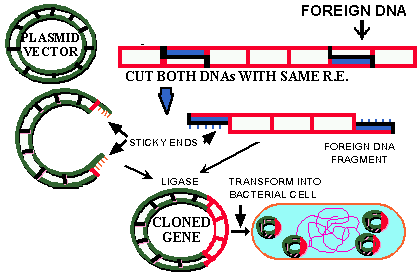 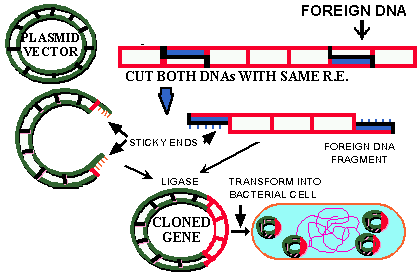 Sticky Ends
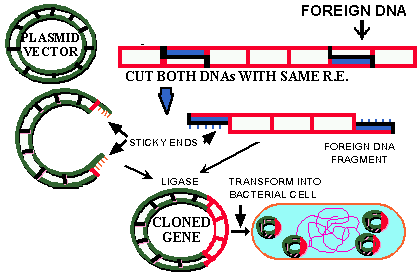 Summary of steps
1. Cut with restriction enzymes
2. Ligase bonds sticky ends together
Recombinant DNA
Expression
Expression is getting the organism with the recombinant DNA to produce the desired protein

When the protein is produced in large amounts it is isolated and purified
Learning Check
What are the stages involved in GE?

Outline what happens in the stage isolation ?

What enzyme is used to cut the DNA?

Can you explain what happens in transformation?

What is meant by gene expression?
Animals used in GE
The human gene to clot blood has been inserted into the DNA of sheep

Sheep produce human clotting factor needed for Haemophiliacs in their milk

Goats produce a protein  to treat emphysema
Applications (Micro-organisms)
Production of humulin
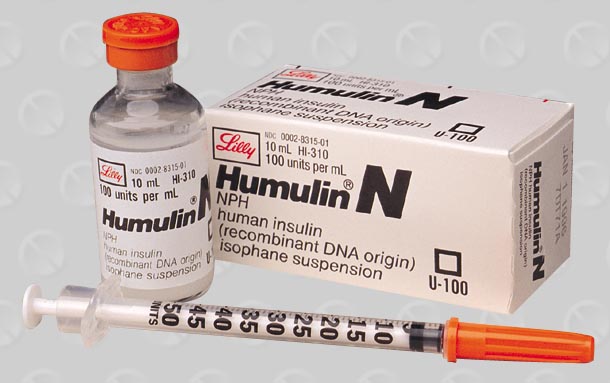 www.healthtap.com
Used by diabetics
28
[Speaker Notes: Insulin is a hormone that controls sugar levels in an organism. 
Diabetes occurs in people when there is too little or too much insulin produced. To control diabetes, sufferers usually inject insulin once or twice daily. Until the mid-1980's most insulin was produced by extracting a human-equivalent insulin from the pancreas of animals (usually pigs).
GM insulin ( Humilin) is a genetically modified form of insulin.
The genetic sequence for insulin production is removed from human DNA. This is then inserted into the DNA of a bacteria, Escherrichia coli (E. coli). 
The gene inserted into the bacteria cell is inherited from cell to cell as the cells multiply. The insulin protein is produced (expressed) by the cells. The insulin is then extracted from the cells.
 Problems with BSE in Britain have made users wary of products derived from animals. GM insulin carries none of these concerns.
GM insulin is also cheaper to produce than pig-based extraction.
During the production process there are points at which contamination of the insulin mix can occur. This caused initial problems with patient reactions to these contaminants. 
Some patients have reported hypoglycaemic problems after switching to GM insulin - they have lost the ability to detect the onset of hypoglycaemia. However, various studies indicate that over a third of long-term diabetics lose this ability after 10 years of treatment.]
Plant Application
Golden Rice – a possible solution to Vitamin A deficiency.
29
THANK YOU